Gestión de Integridad 2023
Durante lo corrido de la vigencia 2023, se han adelantado las siguientes actividades para promover la apropiación del Código de Integridad :
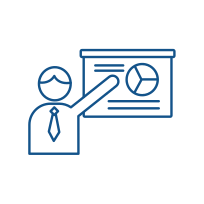 Capacitación del Equipo Gestor :
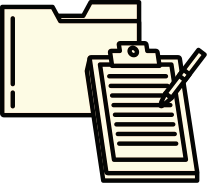 De acuerdo con la información recibida por parte de la Alcaldía Mayor de Bogotá, el segundo ciclo de capacitación para Gestores nuevos del Distrito se realizará a mediados del mes de Julio de la presente vigencia, fecha en la que ya nuestros gestores se encuentran inscritos.
De esta manera y una vez finalicen el mencionado curso esperamos que puedan dar inicio a sus labores de socialización y difusión de los valores del Servidor Público, así como del Código de Integridad y buen Gobierno que se encuentra vigente para el IDRD.
Convocatoria Equipo de Gestores de Integridad
- Durante el mes de abril de 2023 se realizó la convocatoria para conformar el Equipo de Gestores de Integridad del IDRD, al cual fueron postulados 4 funcionarios.
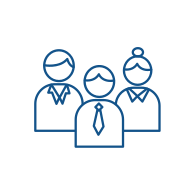 Conformación  Equipo Gestor:
Mediante Resolución 375 de abril de 2023 se conformó el Equipo de Gestores de Integridad, la cual fue publicada para conocimiento de todos nuestros colaboradores a través del aplicativo ISOLUCION.